OsallisuusmalliKOHTI-hanke
KOHTI-hanke: Kati Honkanen, Jukka Grip, Eveliina Kelahaara
NHG: Mikko Repka, Sauli Hyväri
Mikä on osallisuusmalli?
Osallisuusmallin avulla kuvataan teknologioiden käyttöönottoon ja käyttöön osallistuvat toimijat ja tehtävät, huomioiden teknologian koko elinkaaren. Mallin tavoitteena on varmistaa, että käyttöönotettavat teknologiaratkaisut vastaavat käyttäjien tarpeisiin ja niiden mahdollistamat toiminnan muutokset saadaan vietyä sujuvasti käytäntöön.
Tavoitteena on tehdä teknologioiden hallinnasta selkeämpää ja kohdistaa resurssit tarkoituksenmukaisesti. Sidosryhmien osallistamisen kautta pyritään parantamaan ratkaisujen osuvuutta sekä vähentämään muutosvastarintaa.
Osallisuusmalli liittyy laajemmin kansallisessa KATI-ohjelmassa (Kotona asumisen teknologiat ikäihmisille) tehtävään kehitystyöhön.
Osallisuusmalli
Matriisin rakentaminen
Käytön lopettaminen
Käyttöönoton valmistelu
Esikarsinta
Käyttöönotto
Teknologian käyttö
Mitä vaiheita kuuluu teknologian käytön elinkaareen?
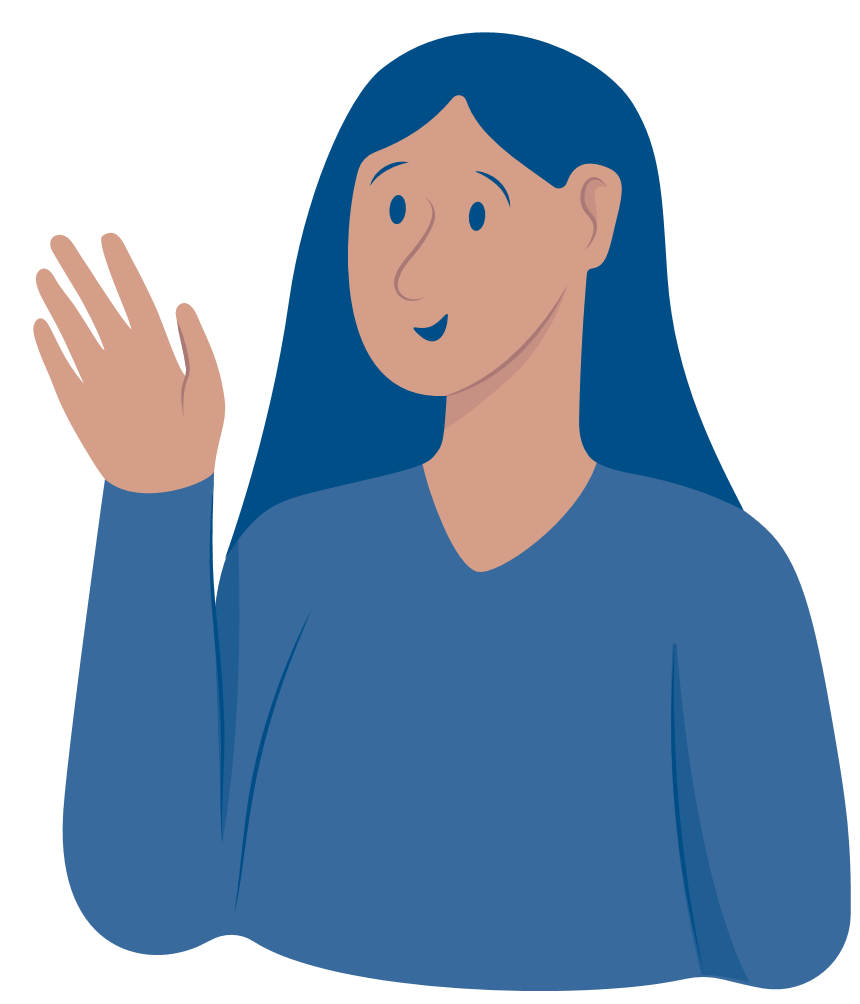 Ensin määritellään teknologian käytön eri vaiheet. KOHTI-hankkeessa ne olivat yllä olevat, mutta ne voivat vaihdella tapauksesta riippuen.
Käytön lopettaminen
Käyttöönoton valmistelu
Esikarsinta
Käyttöönotto
Teknologian käyttö
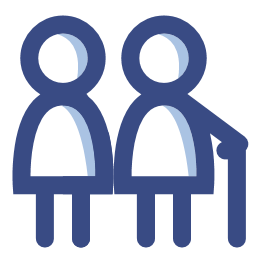 Ikääntynyt ja
lähiomainen
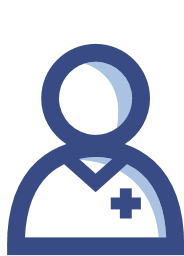 Mitkä ovat keskeiset sidosryhmät teknologian käytössä?
Lähityöntekijä
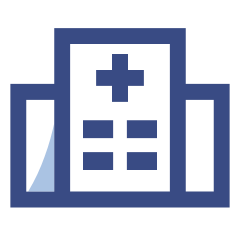 Hyvinvointi-
organisaatio
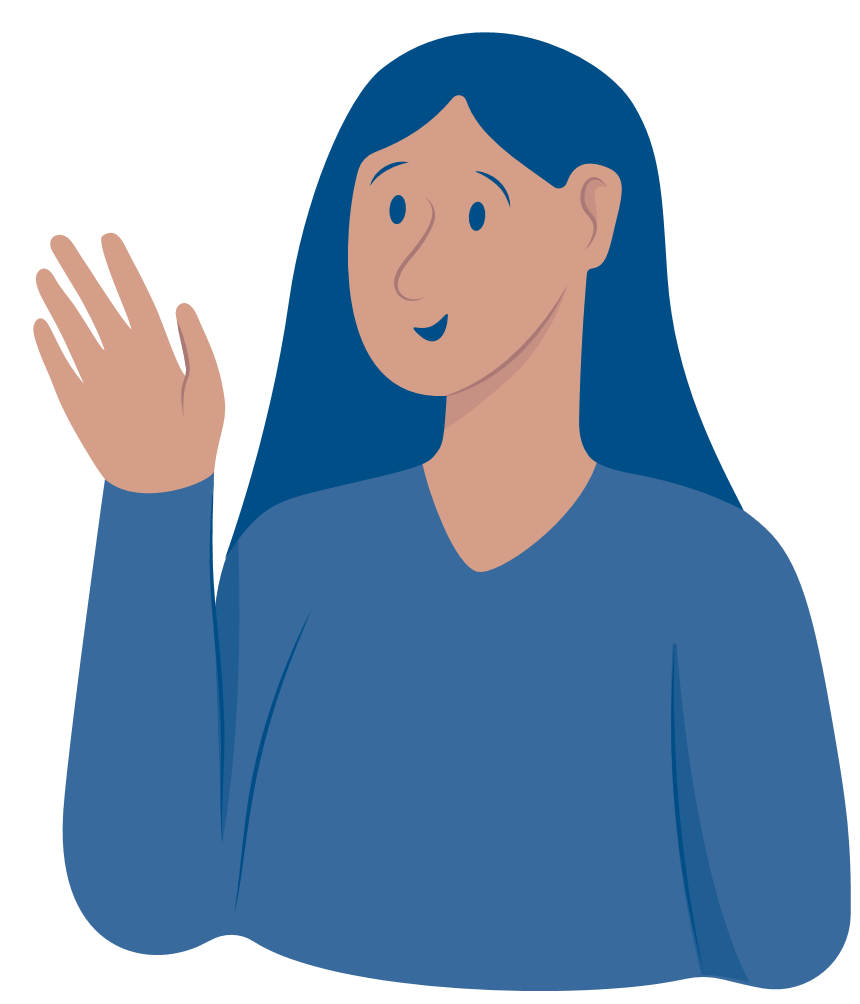 Seuraavaksi määritellään teknologian käytön kannalta keskeiset sidosryhmät.
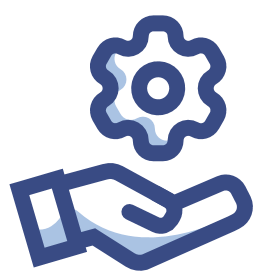 Teknologiayritys
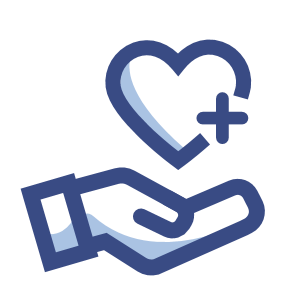 Kolmas sektori
Käytön lopettaminen
Käyttöönoton valmistelu
Esikarsinta
Käyttöönotto
Teknologian käyttö
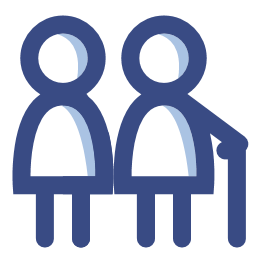 Ikääntynyt ja
lähiomainen
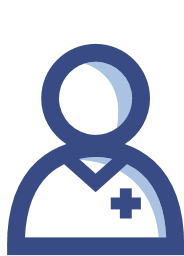 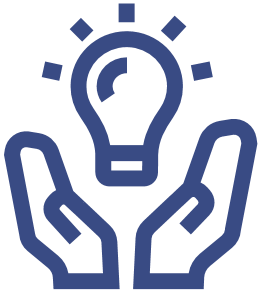 Mitä havaintoja liittyy mihinkin vaiheeseen?
Lähityöntekijä
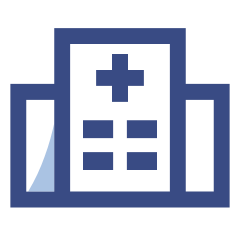 Hyvinvointi-
organisaatio
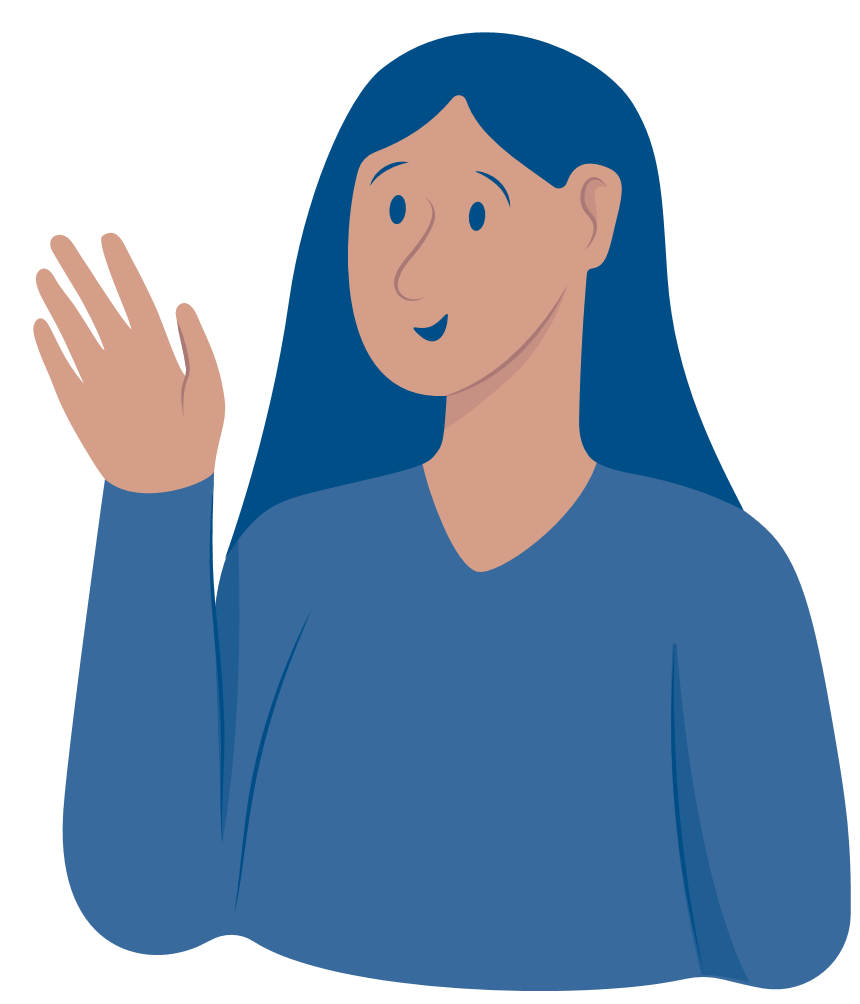 Seuraavaksi käydään läpi työpajoissa teknologian elinkaaren eri vaiheet jokaisen sidosryhmän kanssa.
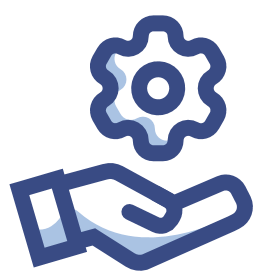 Teknologiayritys
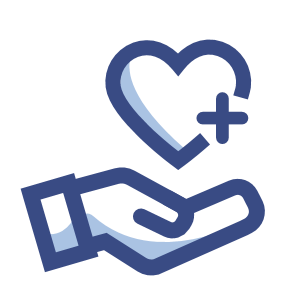 Kolmas sektori
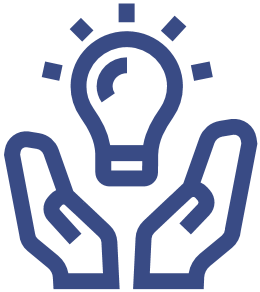 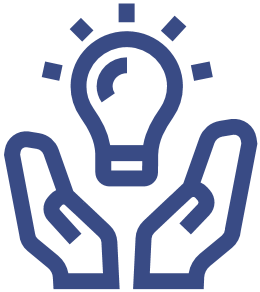 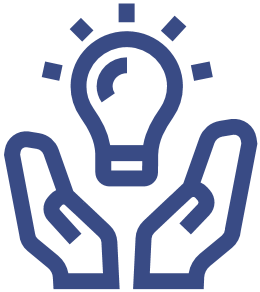 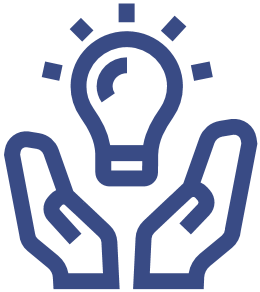 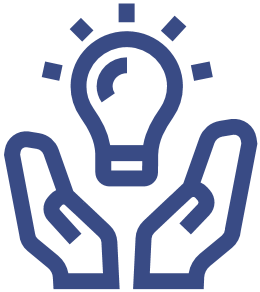 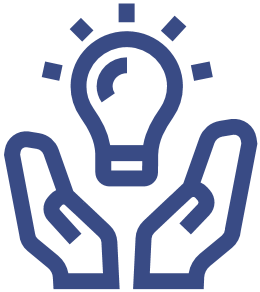 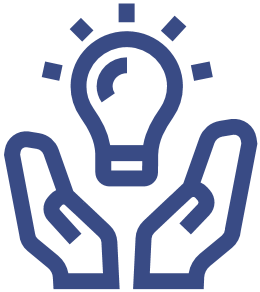 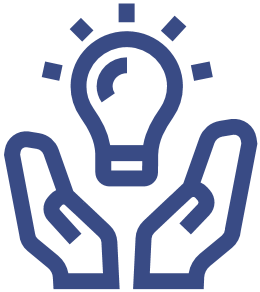 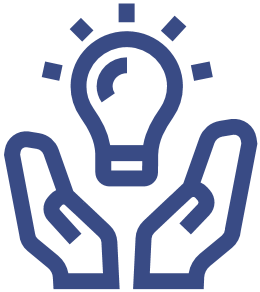 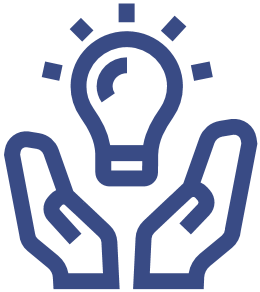 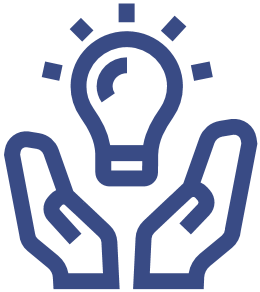 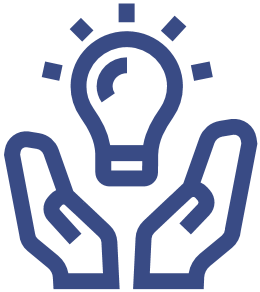 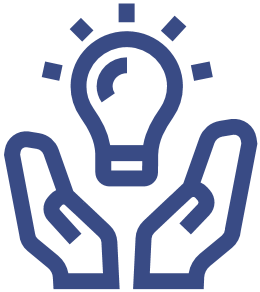 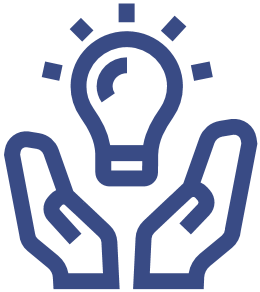 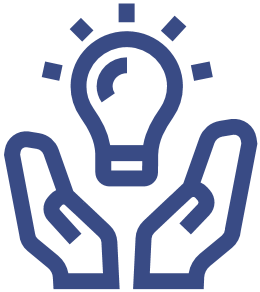 Käytön lopettaminen
Käyttöönoton valmistelu
Esikarsinta
Käyttöönotto
Teknologian käyttö
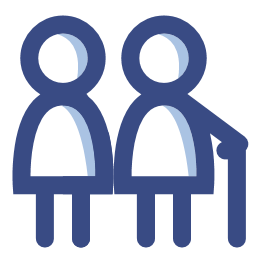 Ikääntynyt ja
lähiomainen
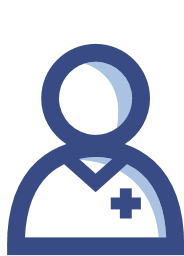 ”Mitkä ovat kotihoidon työntekijän tehtävät teknologian käyttöönoton aikana?”
Lähityöntekijä
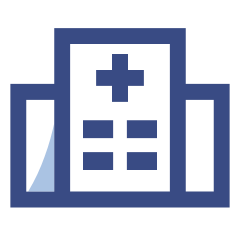 Hyvinvointi-
organisaatio
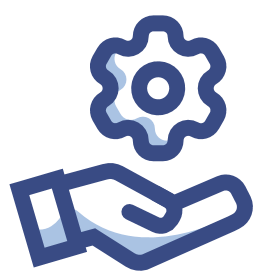 Teknologiayritys
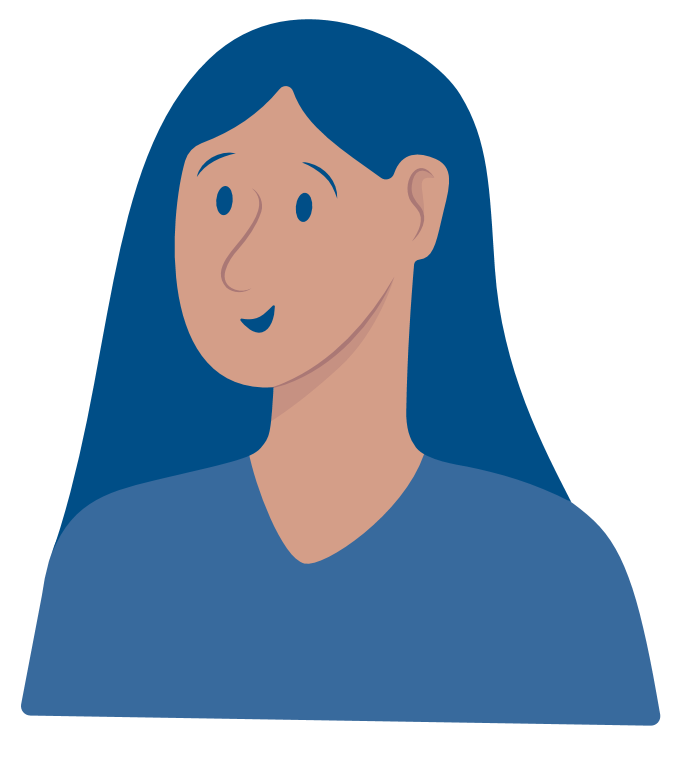 Nyt voi valita tietyn vaiheen jollekin sidosryhmälle (esimerkiksi kotihoidon työntekijä) ja tutkia kyseisen vaiheen tehtäviä. 
Tämä helpottaa ohjeistuksen luomista, koulutuksien suunnittelua jne.
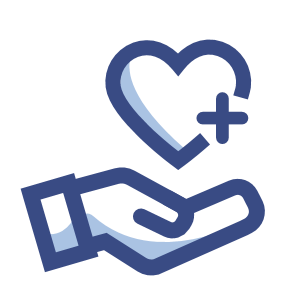 Kolmas sektori
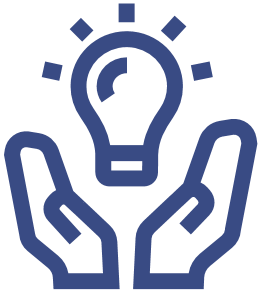 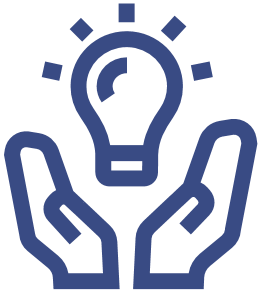 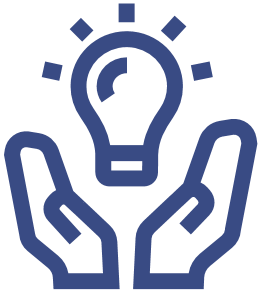 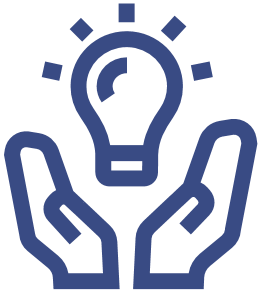 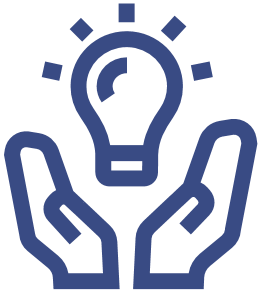 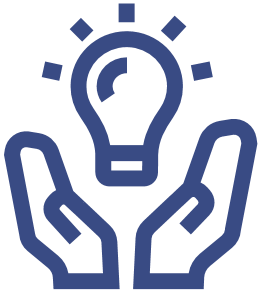 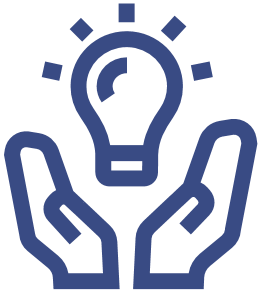 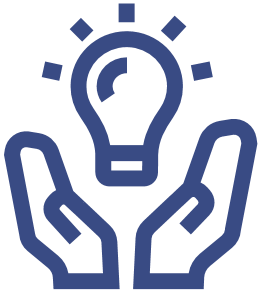 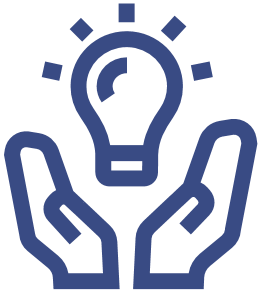 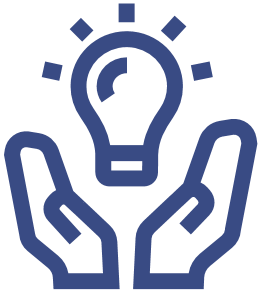 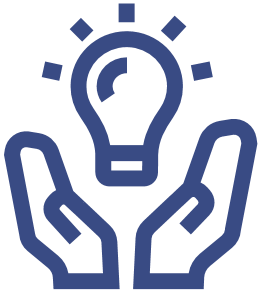 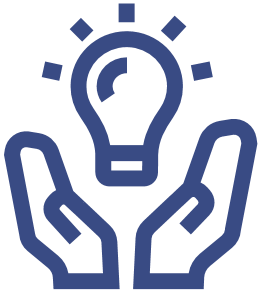 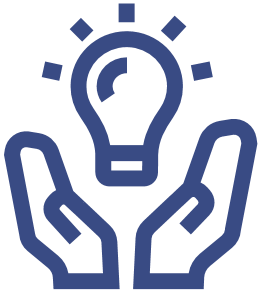 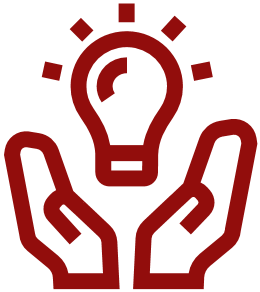 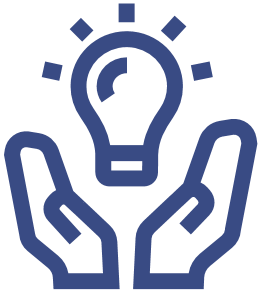 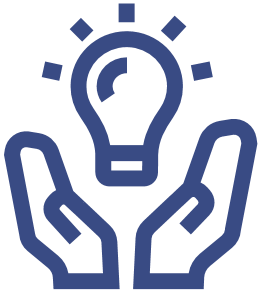 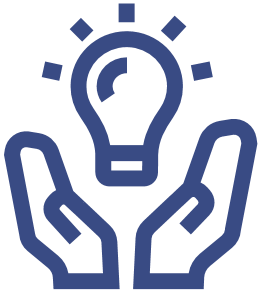 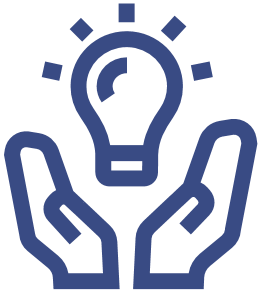 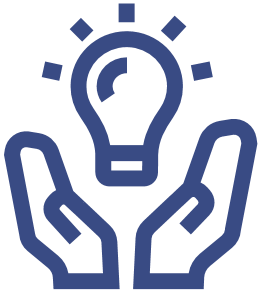 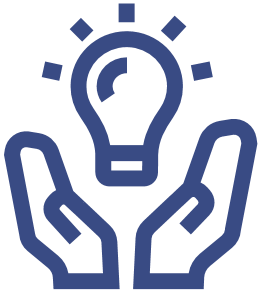 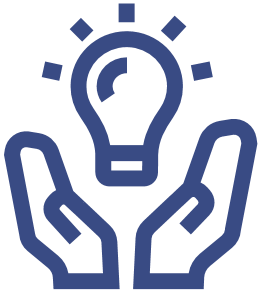 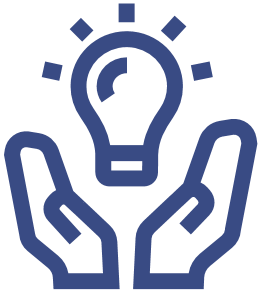 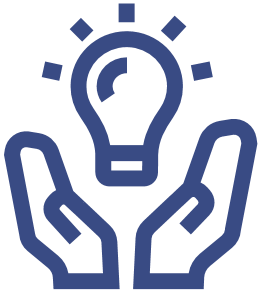 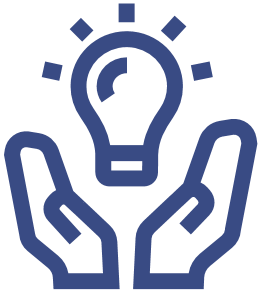 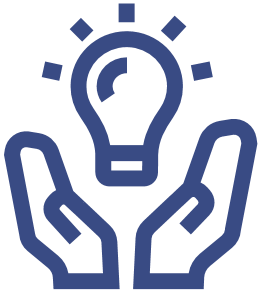 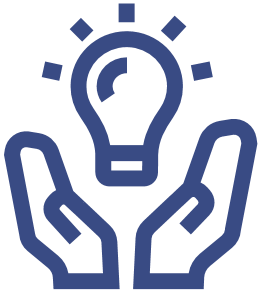 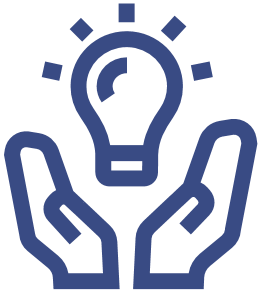 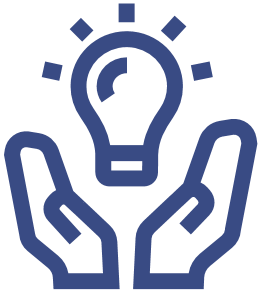 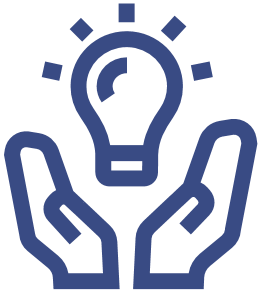 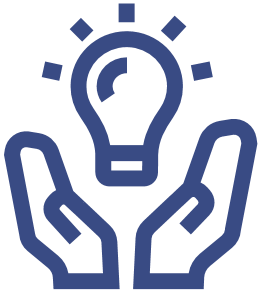 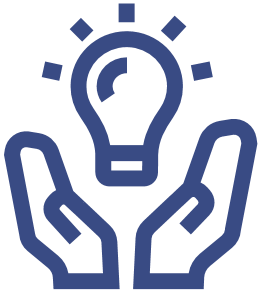 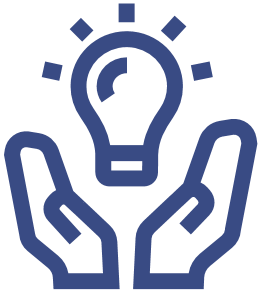 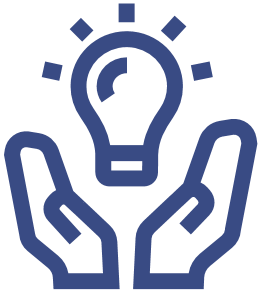 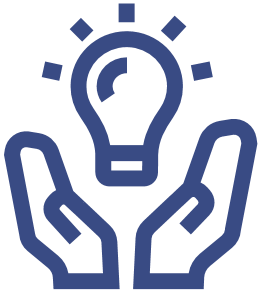 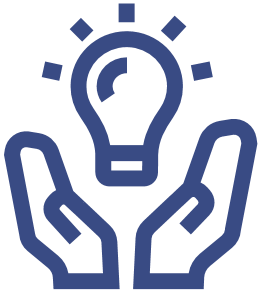 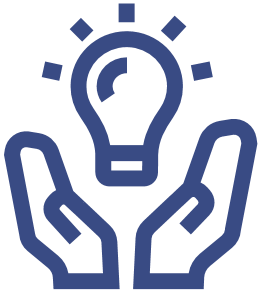 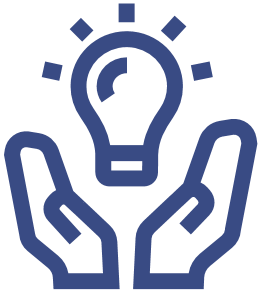 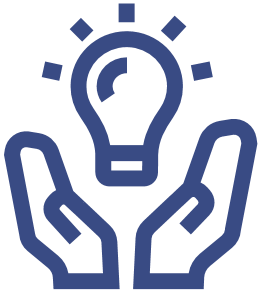 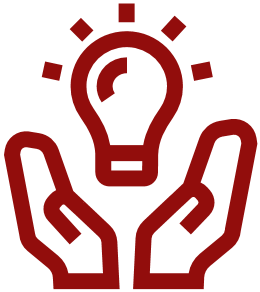 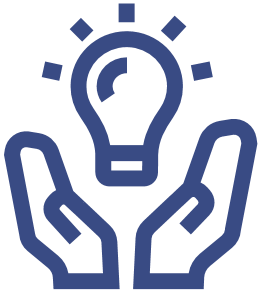 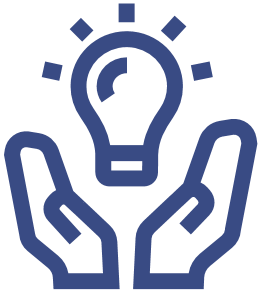 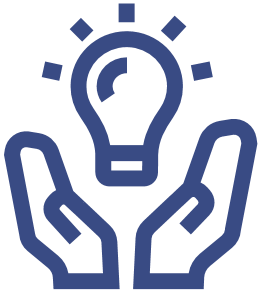 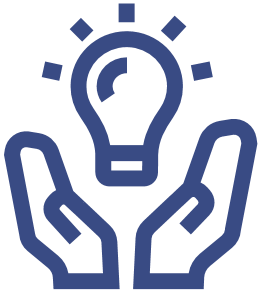 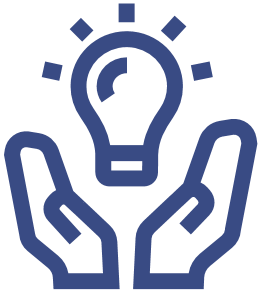 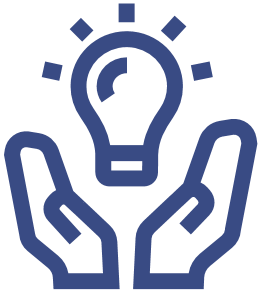 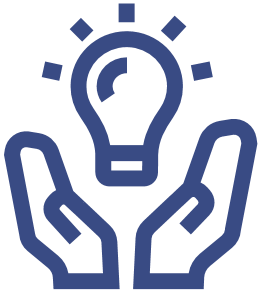 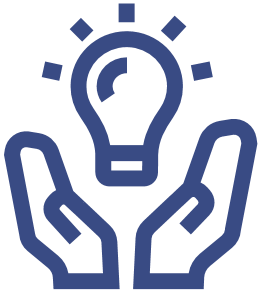 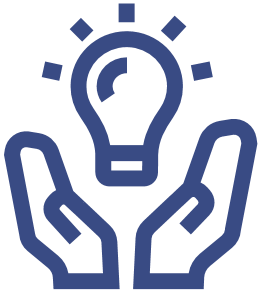 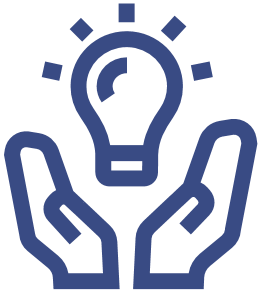 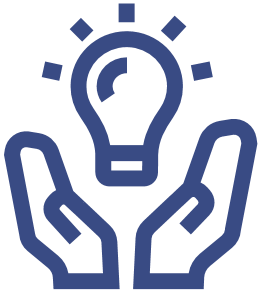 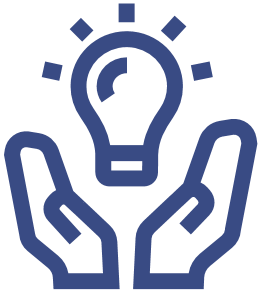 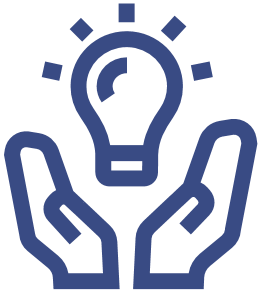 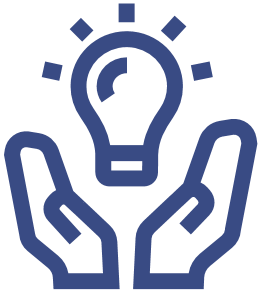 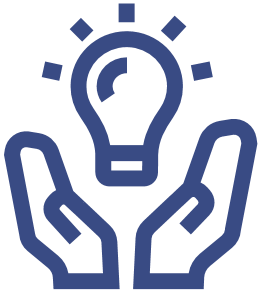 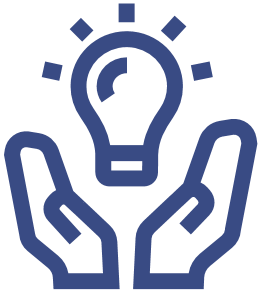 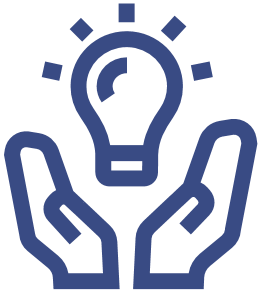 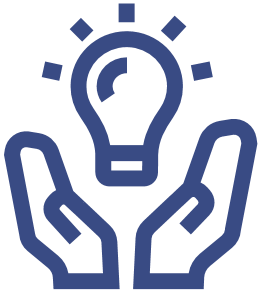 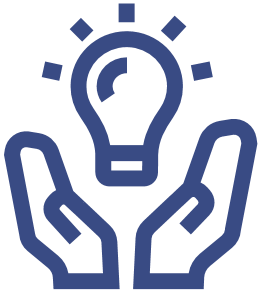 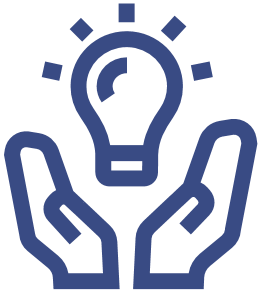 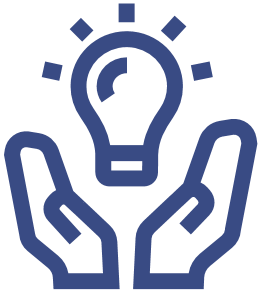 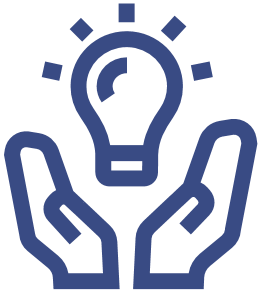 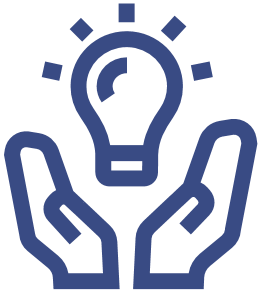 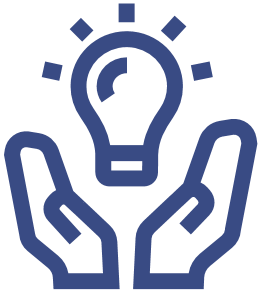 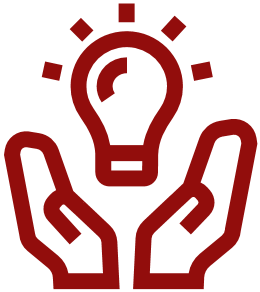 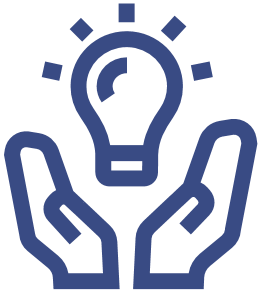 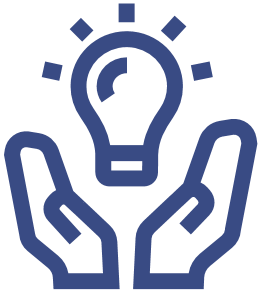 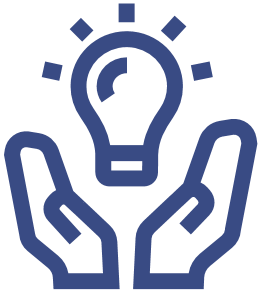 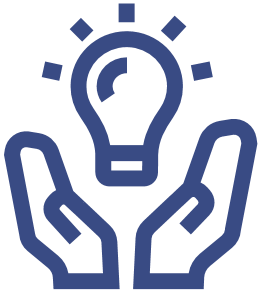 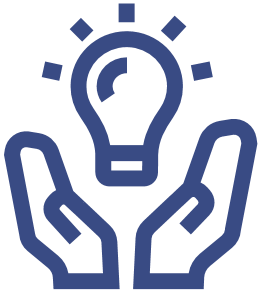 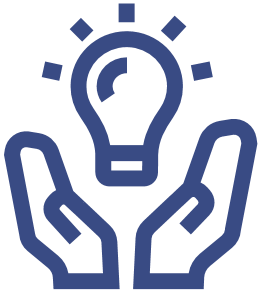 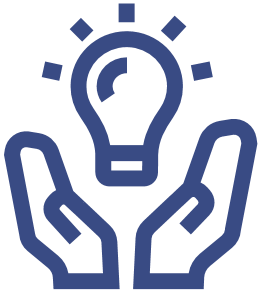 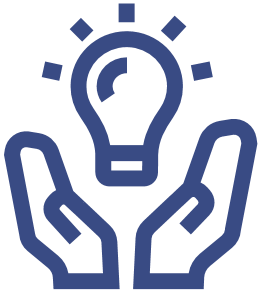 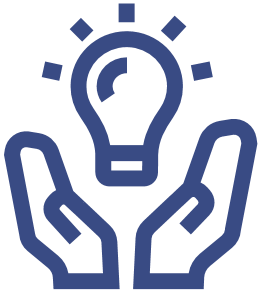 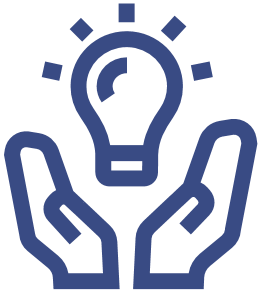 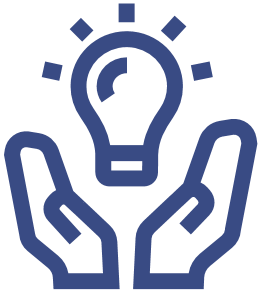 Käytön lopettaminen
Käyttöönoton valmistelu
Esikarsinta
Käyttöönotto
Teknologian käyttö
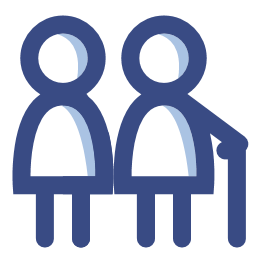 Ikääntynyt ja
lähiomainen
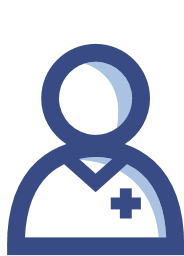 ”Mitkä löydökset liittyvät tiedolla johtamiseen?”
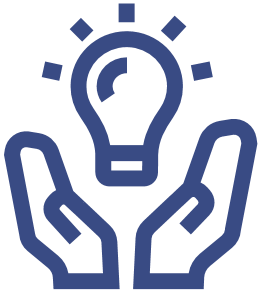 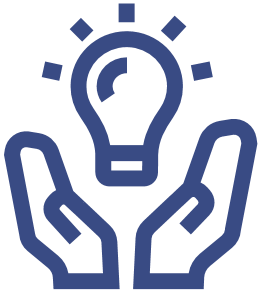 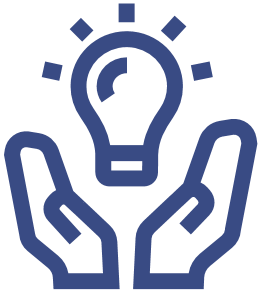 Lähityöntekijä
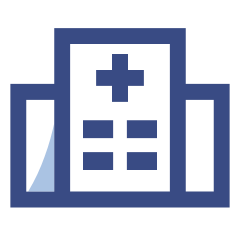 Hyvinvointi-
organisaatio
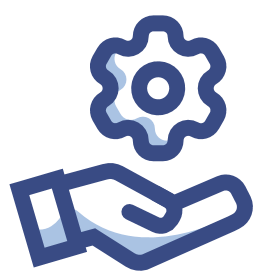 Teknologiayritys
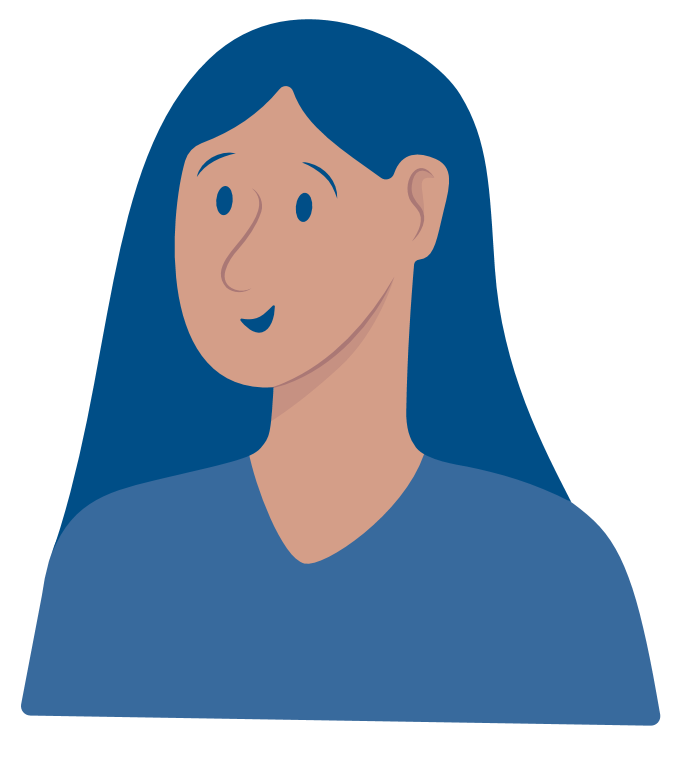 On myös mahdollista valita aihe - esimerkiksi tietoon perustuvan johtaminen - ja kartoittaa, mitkä havainnot liittyvät siihen.
Tämä auttaa myös tunnistamaan etu-ristiriidat ja mahdolliset eettiset kysymykset.
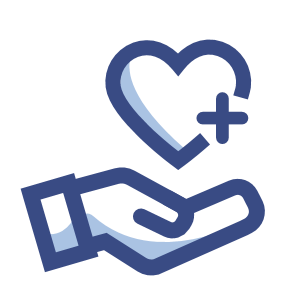 Kolmas sektori
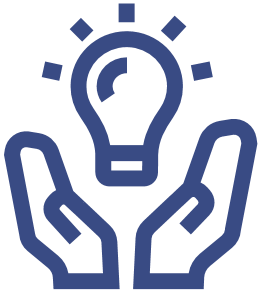 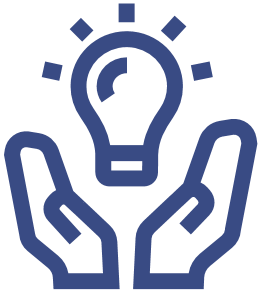 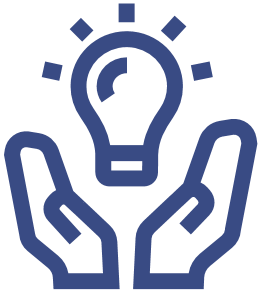 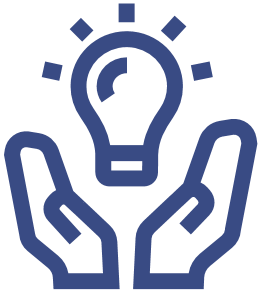 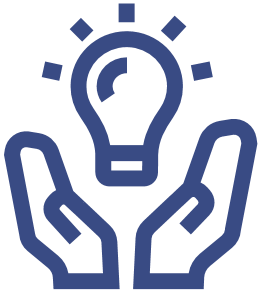 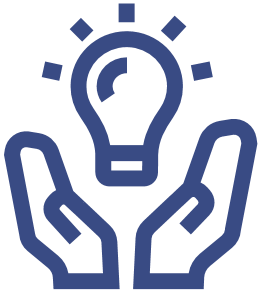 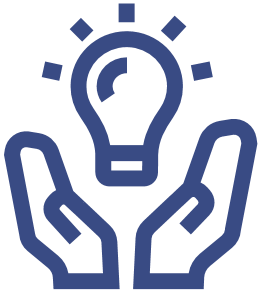 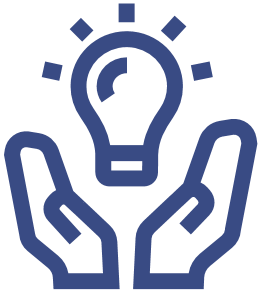 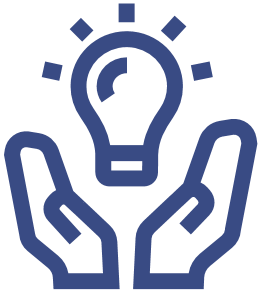 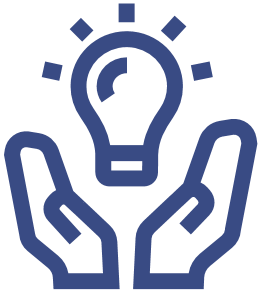 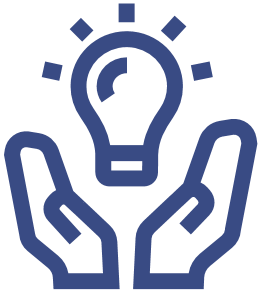 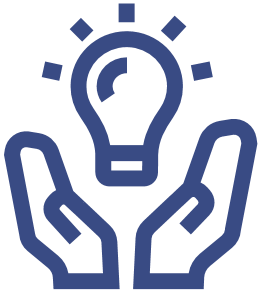 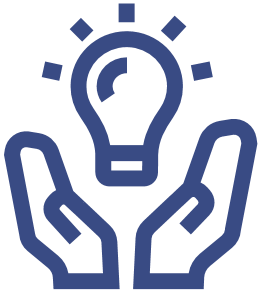 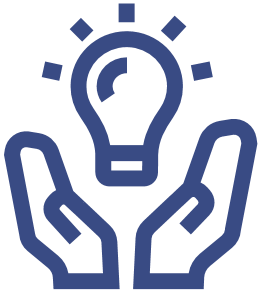 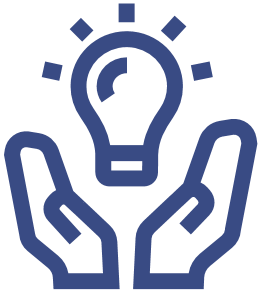 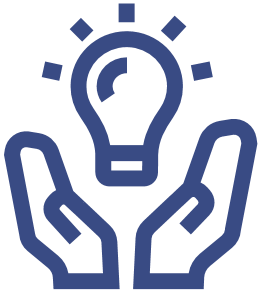 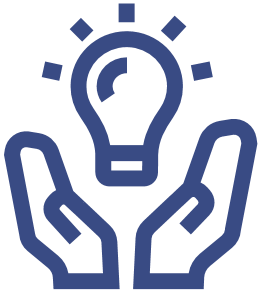 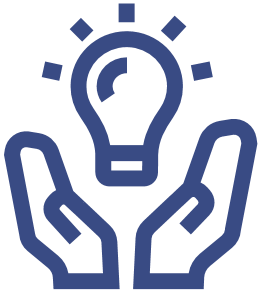 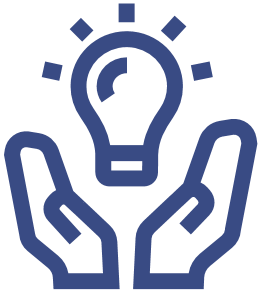 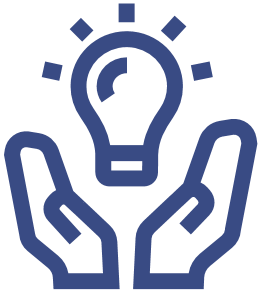 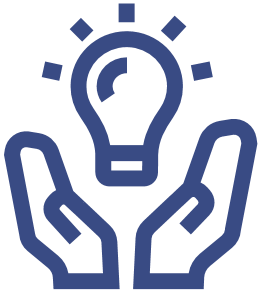 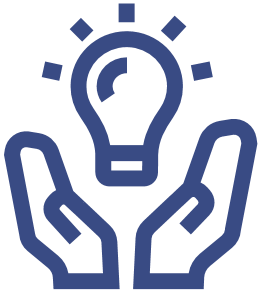 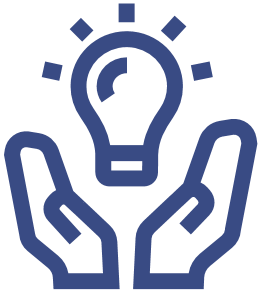 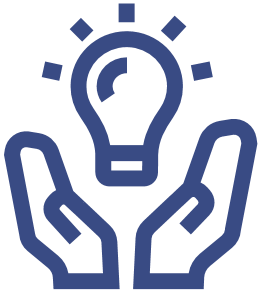 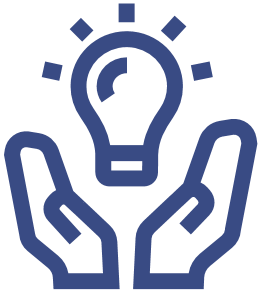 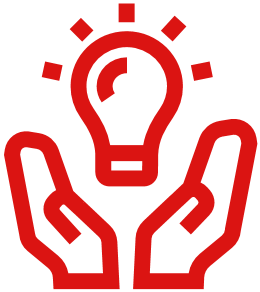 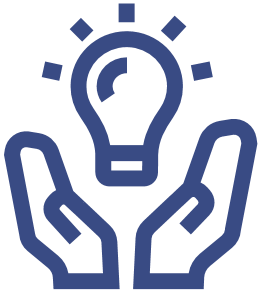 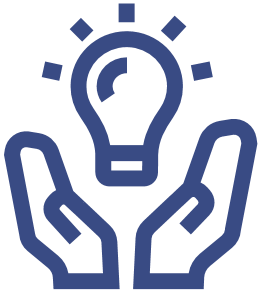 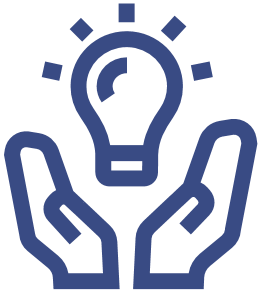 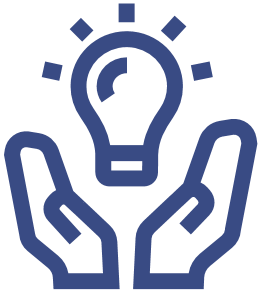 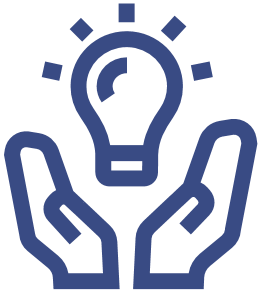 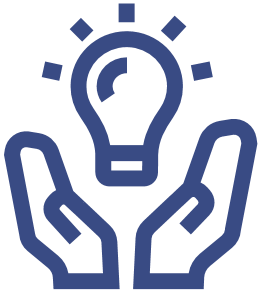 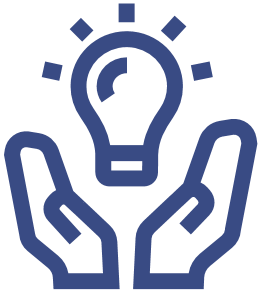 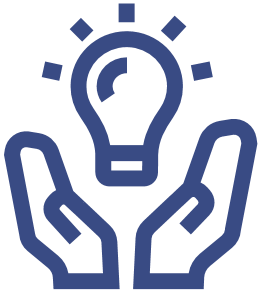 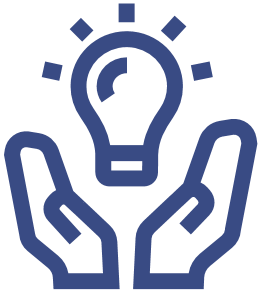 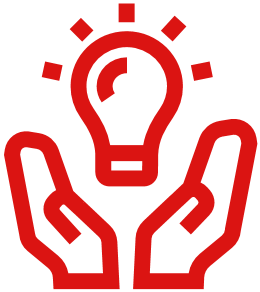 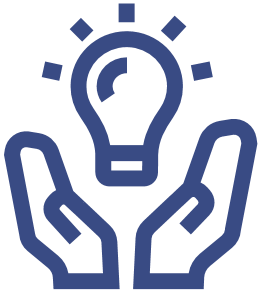 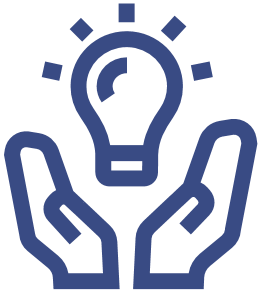 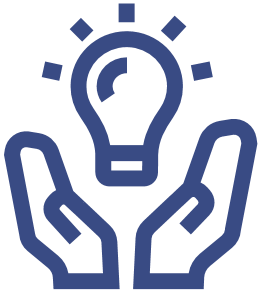 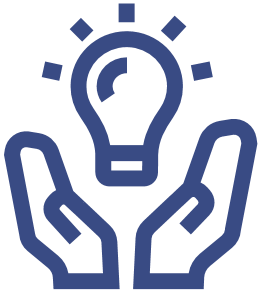 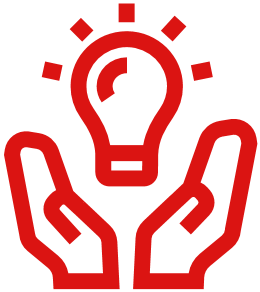 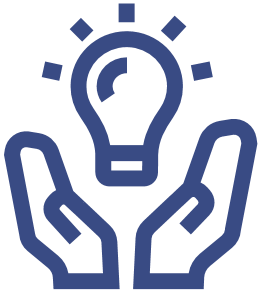 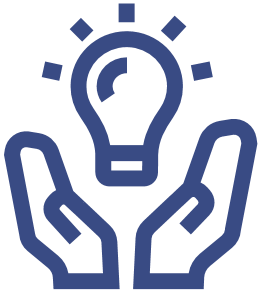 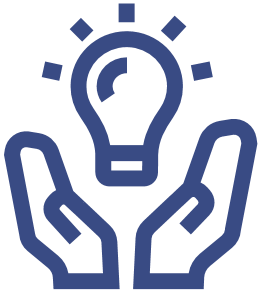 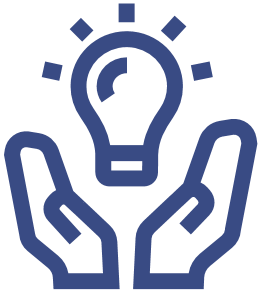 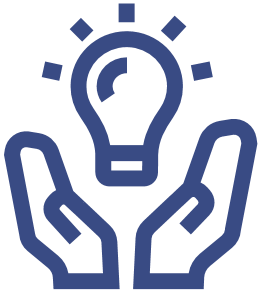 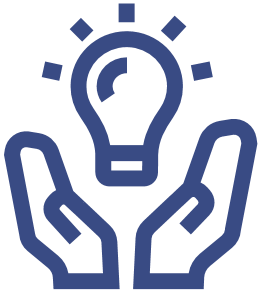 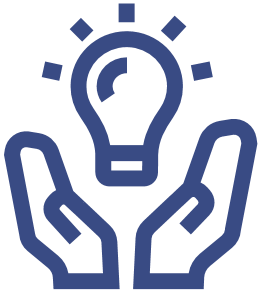 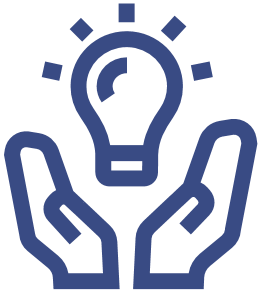 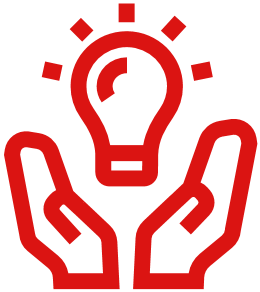 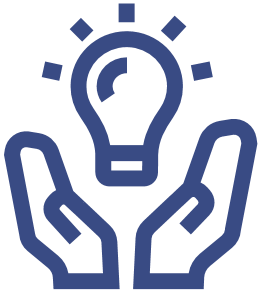 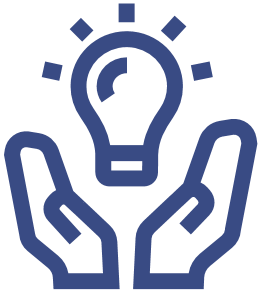 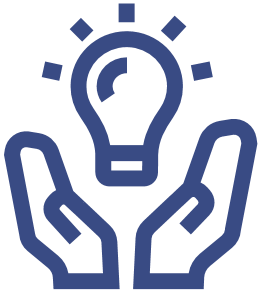 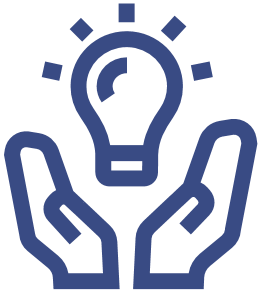 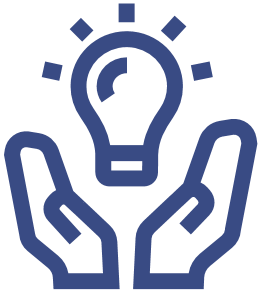 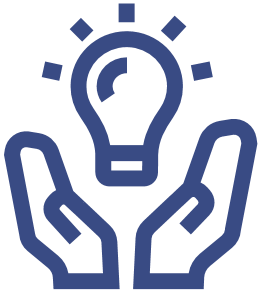 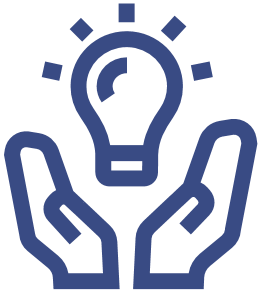 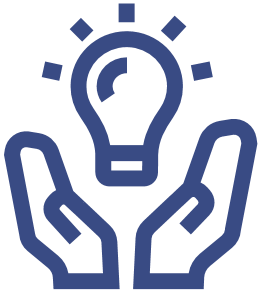 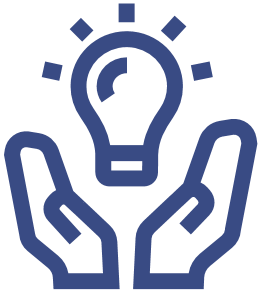 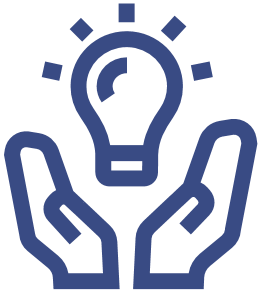 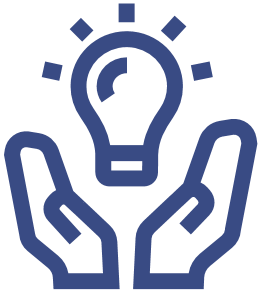 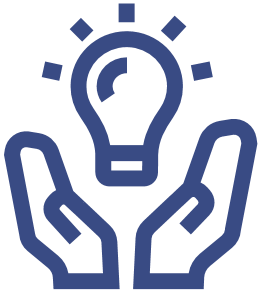 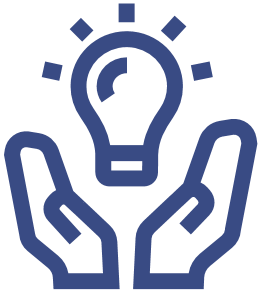 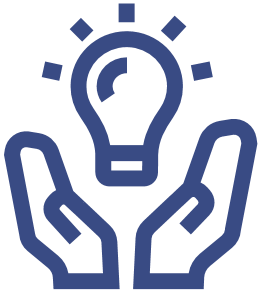 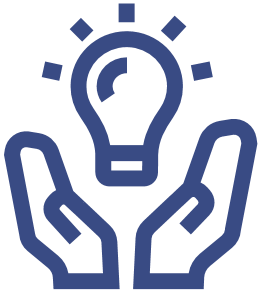 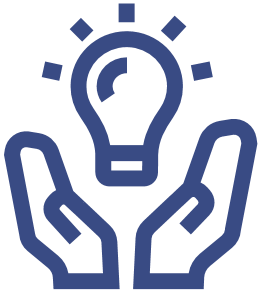 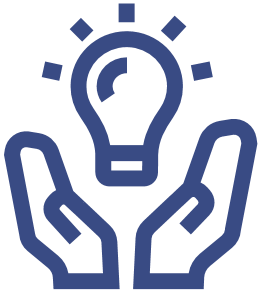 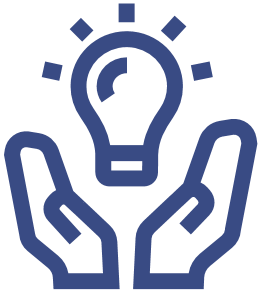 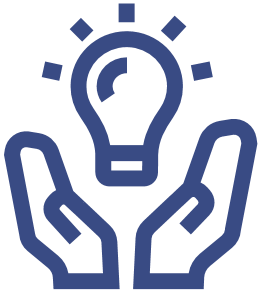 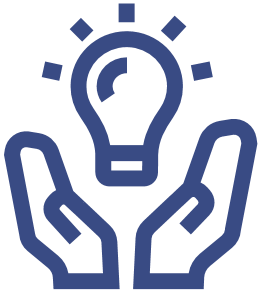 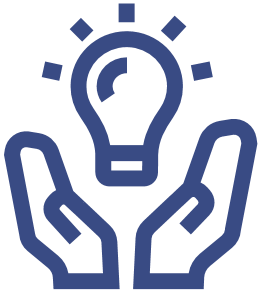 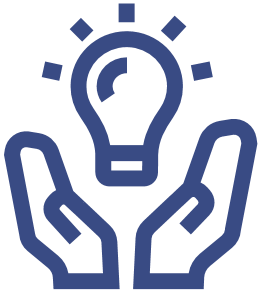